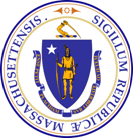 Alzheimer’s Advisory Council
Executive Office of Elder Affairs
Elizabeth Chen, Secretary

December 1, 2020
3:00-5:00 pm
Video Conference
12/7/2020
Agenda
Welcome, Meeting Logistics and Introductions (15 min)

Physical Infrastructure Workgroup (10 min) 
Confirm wording of additional recommendation from October’s Council Meeting


Caregiver Support and Public Awareness Workgroup (30 min)
Presentation (10 min)
Discussion (20 min) 


Research Workgroup (30 min)
Presentation (10 min)
Discussion (20 min)


Quality of Care Workgroup (30 min)
Presentation (10 min)
Discussion (20 min)


Next Steps (5 min)
Confirm Council’s Recommendation from October’s Meeting
Incorporate age and dementia friendly (AF & DF) scoring into all state-funded physical infrastructure projects
Implementation Strategy:

In 2021, identify and evaluate options to ensure that scoring on relevant projects includes AF & DF criteria by:
 
Identifying and working with state agencies that fund physical infrastructure projects1
 
Identifying specific projects and programs (e.g., the MassWorks Infrastructure Program) and/or statutes (e.g., Chapter 90) to include such criteria 
 
In 2021, incorporate AF & DF scoring criteria in at least one specific project, program, or legislative action
1   For example, Department of Conservation and Recreation, Executive Office of Housing and Economic Development, Department of Housing and Community Development, Department of Transportation,  Division of Capital Asset Management and Maintenance, Board of Library Commissioners, and Executive Office for Administration and Finance
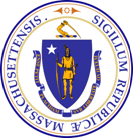 Alzheimer’s Advisory Council
Caregiver Support and Public Awareness Workgroup
12/1/20
Workgroup Leads 
Barb Meehan
Hector Montesino
Caregiver Support and Public Awareness Workgroup Goals
GOAL 1 - Identify, explore, recommend short-term strategies to support caregivers and PLWD
1.1. Using rapid testing, establish opportunities for PLWD living at home and long-term care facilities to safely gather in-person and indoors with caregivers, families and friends – Outside scope of this Council

1.2   Establish a volunteer-driven program that provides respite for dementia caregivers focusing on in-person interactions PLWD – Difficult to do in short term; can focus more on helping caregivers find existing resources

1.3. Provide assistive technology to ASAPs for distribution to PLWD and caregivers – Now available through CARES Act

1.4  Provide tips on how to prepare for post-diagnosis discussions with support service providers – Resources exist, caregivers need help finding them; can merge this with Goal 2 and care planning (Quality of Care Workgroup)
Goal 2 - Identify approaches to improve awareness of the pathways to available supports and services for dementia caregivers and their care partners.
Goal 1 recommendations were presented during October’s Council Meeting 

For variety of reasons (above), we will focus today’s discussion on Goal 2

However, Goal 2 strategies can drive both goals as most can be implemented in the short term
Workgroup Recommendations for Goal 2
Implementation Strategies  (Implement by May 2021)


Identify interviewers and caregivers (interviewees) for a 15-minute interview. 

Select caregivers who care for a PLWD and benefited from available support.



Prepare questions and work with caregivers on responses.

Include dementia overview at beginning and contact info at the end (MassOptions & Alz. Assoc.)

Disseminate video link widely, including organizations such as:
MassAccess (Cable TV); senior centers (websites and newsletters); Memory Sunday churches (church bulletins); EOEA’s mass.gov website; elder services network, Council member networks
2.1. Make and distribute three videos (English, Spanish, Portuguese) of caregivers talking about the help they got and how they got it
Workgroup Recommendations for Goal 2
2.2. Place on EOEA’s mass.gov website, an overview of statewide services,    supports and pathways for PLWD and their caregivers
Implementation Strategies  (Implement by May 2021)


Sort through existing information and identify the most useful.


Organize information into user-friendly format; provide clear eligibility criteria.

Link to town-by-town list of ASAPs and Alzheimer’s Association helpline.



Post on EOEA website under Dementia Information and Resources, which currently exists, but does not include this information. 

Distribute the link widely, e.g., Council member networks, elder services networks, and Alzheimer's Association.
“Secret Shopper” Exercise
“SECRET SHOPPER” EXERCISE
Conducted to help identify potential gaps in current pathways

Goal of Exercise
Evaluate and compare the experiences of 3 caregivers of PLWD seeking help to alleviate stress due to isolation and loss of routine.
They were asked to call:
MassOptions
Local ASAP
Alzheimer’s Association
“Secret Shopper” Exercise
“SECRET SHOPPER” EXERCISE FINDINGS

All three caregivers came away without help.

Lack of cross-referrals ASAPS/Alzheimer’s Assoc. - Helpful referrals do not always flow between ASAP and Alzheimer’s Assoc. and vice versa. 

Lack of referrals to MA Family Caregiver Support Program (MFCSP) - ASAPs not always referring caregivers to local MFCSP when it may be helpful.

Automated messages can be confusing - Some ASAPs have automated messages that may be so confusing that stressed caregivers hang up/ give up.
Workgroup Recommendations to Address Findings of “Secret Shopper” Exercise
RECOMMENDATIONS
Detailed implementation strategies for recommendations below were provided to Council in October 2020.  EOEA has agreed to implement them.

Implement changes at ASAPs to ensure that stressed caregivers get what they need in an effective and consistent manner

Conduct a more robust “secret shopper” exercise, identify areas for improvement at ASAPs, make improvements

Make cross-referrals a standard practice between ASAPs and Alzheimer’s Assoc. (Implement by May 2021)

Require that ASAP staff refer caregivers to the MA Family Caregiver Support Program when appropriate. (Implement by May 2021)

Make the ASAPs’ automated phone messages clear and easy to connect to a person for help. (EOEA is in process of implementing)
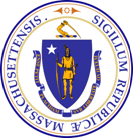 Alzheimer’s Advisory Council
Research Workgroup
12/1/20

Workgroup Lead
Andrew Budson, MD
12/7/2020
Draft
Research Workgroup
Andrew Budson, MD
Workgroup Lead and Council MemberChief of Cognitive & Behavioral Neurology, Associate Chief of Staff for Education, and Director of the Center for Translational Cognitive Neuroscience at Veterans Affairs (VA) Boston Healthcare System
Associate Director for Research at Boston University Alzheimer’s Disease Center
Lecturer in Neurology at Harvard Medical School
Medical Director of the Boston Center for Memory 

Jonathan Jackson, PhD
Council Member
Founder and Executive Director
Community Access, Recruitment, & Engagement (CARE) Research Center
Massachusetts General Hospital
Instructor in Neurology at Harvard Medical School
Renée DeCaro, PhD
Postdoctoral Research Fellow
Center for Translational Cognitive Neuroscience
Boston Veterans Affairs | Boston University Alzheimer’s Disease Center


Anna Marin
PhD Student, Behavioral Neuroscience, Boston University School of MedicineCenter for Translational Cognitive Neuroscience, VA Boston Healthcare System
Goal, Recommendations and Challenges
Goal
Advance dementia research in Massachusetts

Recommendations
Increase diversity in ADRD research
Increase diversity of ADRD researchers

Challenges which led to recommendations
Lack of representation among study populations, limiting generalizability to the wider population affected with ADRD
Lack of diversity among researchers and study approaches to ADRD, limiting perspectives and innovation
Strategic Priorities
RECOMMENDATION #1: Increase diversity in ADRD research

Increase racial and ethnic diversity of participants in ADRD research (1.1)

Increase diversity of:
participants in understudied target populations (1.2)
the stages of ADRD that are being investigated (1.3)
research methods used to study ADRD (1.4)

RECOMMENDATION #2: Increase diversity of ADRD researchers
Increase racial and ethnic diversity of ADRD researchers (2.1)
Increase gender diversity of ADRD researchers (2.2)
Implementation Strategies for Outreach
Increase outcomes of diversity of participants, disease stages, methods, and researchers.1 

In Year 1 (2021) and Year 2 (2022)
Compile data for: participants, disease stages, methods, and researchers of both for-profit & non-profit  organizations.
Inform and educate industry companies and non-profit centers regarding new rules to come regarding required diversity of participants, disease stages, methods, and researchers.
Share our recommendations with all US states plus Puerto Rico and encourage them to set up analogous programs of their own.

   1Advances All Recommendations and Strategic Priorities
Implementation Strategies for Research Support Grants
Provide Research Support Grants2
In Year 1 (2021) and Year 2 (2022)
Secure funding and establish application mechanism. 
Provide sources of funding for small research support grants for increasing the diversity of underrepresented participants, disease stages, research methodologies, and researchers.









  2Advances All Recommendations and Strategic Priorities







Footnote:  Advances Recommendation #1, Strategic Priorities 1.3, 1.4 and Recommendation #2, Strategic Priorities 2.1, & 2.2.
Organizations and Costs/Resources
Responsible Organizations

TBD (e.g., NIH, donor, industry, state)
Provides grant to non-profit organization to manage research grant program
Provides oversight to ensure effectiveness of both implementation strategies
Regularly reports to Research Workgroup (& therefore Council) seeking advice when needed

Non-profit organization

Awarded grant to cover costs to manage the program, distribute research grants, conduct all outreach, compile data, and educate companies and non-profits

Costs

$150,000 annual grant to non-profit organization for program management (beginning in Year 1)

$200,000 for research support grants (10 two-year grants at $10K each) in Years 3-4

Additionally, the responsible organization (TBD) would incur program oversight costs
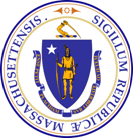 Alzheimer’s Advisory Council
Quality of Care Workgroup
12/1/20
Workgroup Leads 
Maura Brennan
Linda Pellegrini
Care Planning Subcommittee Leads
Linda Pellegrini & Susan Antkowiak

Staffing & Training Subcommittee Lead
Robert Schreiber
12/7/2020
Workgroup Members
Goal, Recommendations and Challenges
Goal
Identify gaps in quality of care for people living with dementia in MA and strategies to close those gaps

Recommendations

Care Planning - Develop a person directed care plan framework and template

Staffing & Training - Develop a plan that ensures that staff in primary care, long term care, home care, caregiver and patient settings across the state receive the training and  support needed to build and retain interprofessional teams with expertise in dementia care

Challenges

Lack of / delayed diagnosis; lack of regular, comprehensive, ongoing assessments; and person-centered and person-directed care planning

Insufficient training, support, recruitment, and retention of skilled interprofessional teams to provide ongoing care; inconsistent and unknown quality of training; and undervalued direct care workers
Recommendation #1: Implementation Strategies
RECOMMENDATION #1: Develop care plan framework and template

Beginning in 2021:
1.1  Begin development of a person directed care plan framework and template that would be directed to consumers. This tool would be put in the hands of PLWD and care partners.

1.2  Gather information, data, looking at existing tools

1.3  Meet with stakeholders and potential partners- potential partners identified include Alzheimer’s Association, Honoring Choices, Dementia Friends, MA

1.4  Seek assistance of graduate student in public health, or nursing for research and writing

1.5  Seek and identify sources of funding for dissemination and marketing
Recommendation #1: Organizations and Costs/Resources
Responsible Organizations

This subcommittee along with guidance from other organizations including: 
Executive Office of Elder Affairs, Alzheimer’s Association, Honoring Choices

Costs/Resources

No incremental costs for development as subcommittee will be responsible for developing the framework

Costs associated with disseminating/marketing/advertising/printing

Potential technology-related costs if the framework is incorporated into an existing website
Recommendation #2: Implementation Strategies
RECOMMENDATION #2: Develop plan that ensures staff receive training and support needed to build and retain interprofessional teams with expertise in dementia care
Beginning in 2021:

2.1 Develop interprofessional training and ongoing coaching and support; use age-friendly (AF) health system and/or ECHO models 

2.2 Within the AF health system, develop dementia-specific adaptations and approaches of the 4M’s (What Matters, Medication, Mentation, Mobility)

2.3 Conduct pilot with about 6 early adopters to determine feasibility; refine  approach; plan for scaling

2.4 Enhance supports and training through developing career ladders, ensuring fair wages, and inclusion in interprofessional team training

2.5 Launch PR campaign to elevate perceived value of direct care workers

2.6 Leverage expertise of existing teams and/or centers of excellence to support interprofessional training and ongoing coaching
Recommendation #2: Organizations and Costs/Resources
Responsible Organizations
This subcommittee along with EOEA will coordinate and track implementation by Age-Friendly Health Systems/Institute for Healthcare Improvement (IHI), Alzheimer’s Assoc., Baystate Geriatrics Workforce Enhancement Program (GWEP), and ASAPs

Costs
Costs associated with release time needed to accommodate staff training, which will be borne by the age-friendly health system

Costs associated with PR campaign
Resources
MA Medical Society, Alzheimer’s Assoc. Dementia Care Coordination program, UMass Boston Gerontology Institute, Centers of Excellence in MA, ECHO Albuquerque, NM, Baystate GWEP

Existing training programs - examples have been provided to Council in today’s meeting materials
Next Steps
Next Council Meeting

February 9, 2021; 3:00 - 5:00 pm

Presentations and Discussions on February 9, 2021:

Diagnosis and Services Navigation Workgroup

Equitable Access and Care Workgroup

Summary of: 

Council’s first annual report to EOHHS and Legislature 

Alzheimer's State Plan
In the meantime, please direct any questions and materials to: Pam MacLeod – pam.macleod@mass.gov